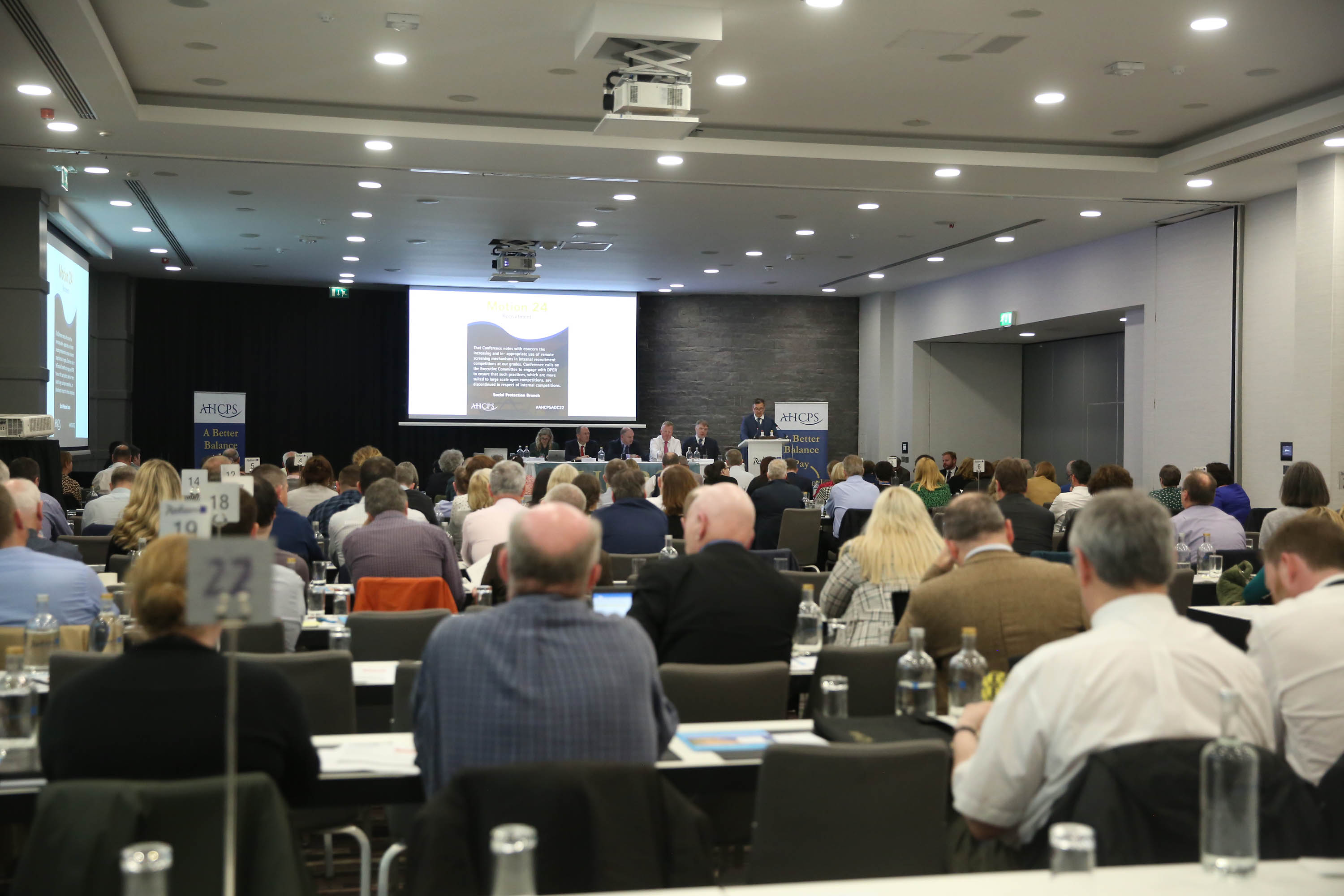 AHCPS Branch Officer Training Event
Sheraton Hotel, Athlone
30th and 31st March 2023
Agenda
Thursday 30th March
1.30-2pm 	Registration and tea/sandwiches
2.00pm	Welcome 
	Ciaran Rohan, General Secretary

2.10pm	Overview of AHCPS History, Structures and Governance	Paul Malone, Deputy General Secretary	

2.30pm	What is the Purpose of a Union?
	Larry Dunne, Industrial Relations Officer

3.00pm	Recruiting New Members
	Billy Thompson, Assistant General Secretary

3.30pm	The Role of the Local Branch Officer
	- Your Role as A Branch Rep 	- Case Studies on Local Issues 	- Representing Members – ‘Dos’ and ‘Don’ts’
	 Val Jeffrey, former Vice-Chairperson AHCPS Executive Committee 	4.45pm	Q&A / Close

7.30pm	Drinks Reception Followed by Dinner
Friday 31st March
10.15am	An Overview of the Conciliation and Arbitration Scheme/ 	Workplace Relations Commission
	Ciaran Rohan, General Secretary

11.00am	A View from HR on the Union-Employer Relationship
	Nora O’Brien, Industrial Relations Unit, Revenue Commissioners		
11.45am	The Impact of Blended Working on Working Life in the Civil 	Service
	 Philip O’Callaghan, Civil Service Employee Assistance Service

12.30pm	Close and Lunch
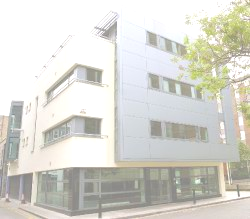 An Overview of AHCPS History, Structure and Governance

Paul Malone, Deputy General Secretary30th March 2023
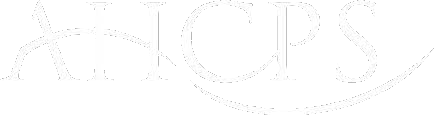 Association of Higher Civil and Public Servants
Contents
A very brief history of the Association
How are we structured and governed?
Rules and Constitution
Q&A
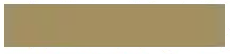 Branch Officer Training 30-31st March 2023
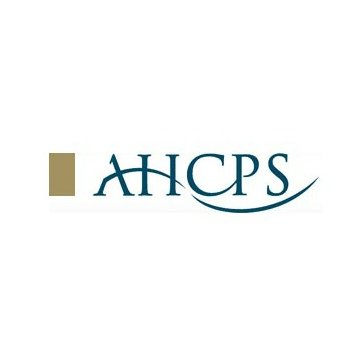 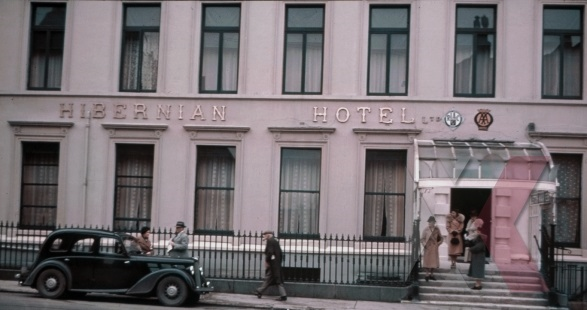 3rd December 1943 – over 200 senior civil servants met in the Royal Hibernian Hotel, Dawson Street 

Agenda -  freeze on salaries in place since 1940.

Established the Association of Higher Civil Servants to call for the immediate cessation of the freeze and generally represent the interests of members
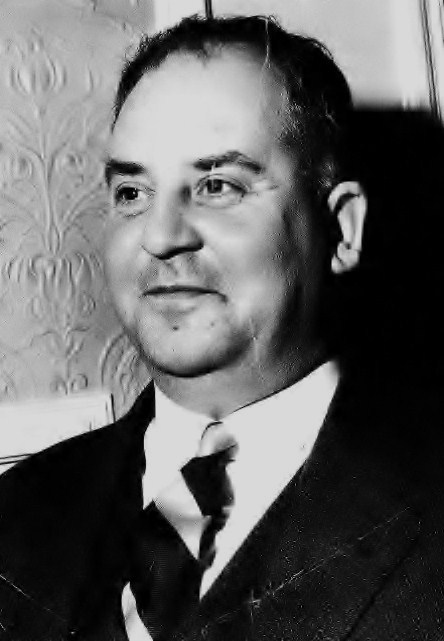 1943-1975 – AHCS operated from homes and offices

1975 – Membership at 1,022 - premises rented at 42 Dawson Street.

First employee of the Association of Higher Civil Servants – Ralph B. Pares General Secretary 1975-1980

1977 – Jackie Lacey employed to provide administrative support
1978 – AHCS affiliated to ICTU
1981 - First Annual Delegate Conference in Burlington Hotel
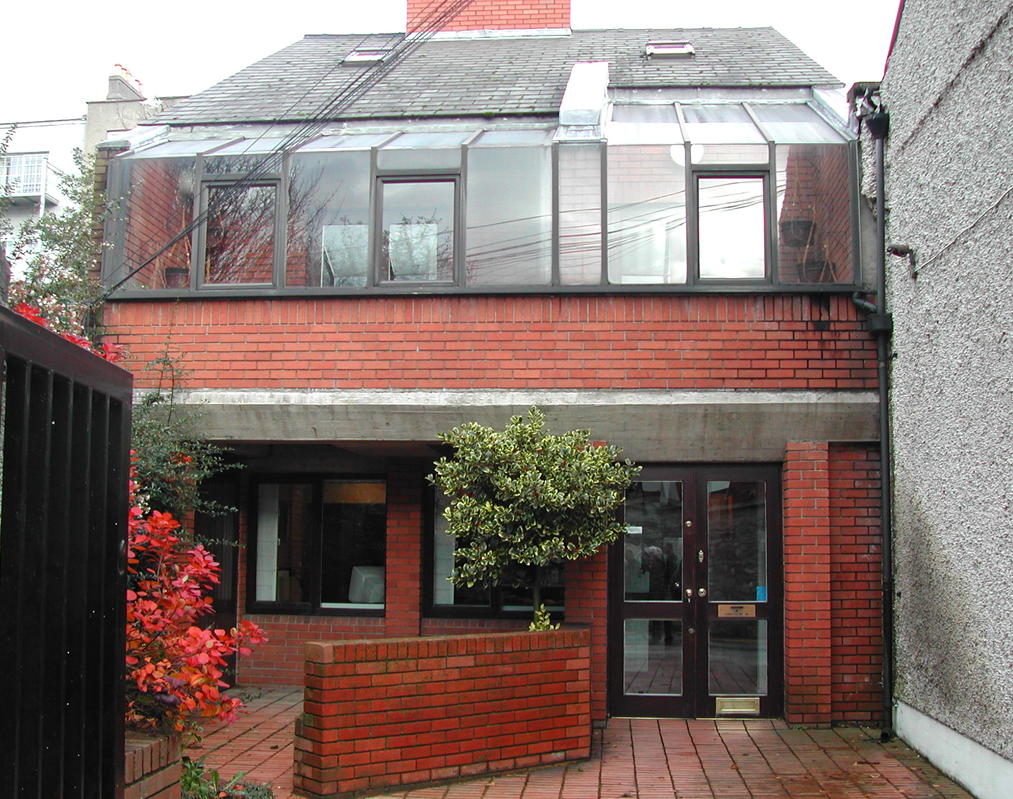 1997 – the AHCS became the Association of Higher Civil & Public Servants – AHCPS.
1985 - staff of three - hq premises purchased at Warner’s Lane.
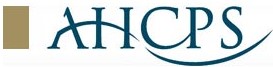 Also in 1997, agreed that the General Secretary would act as Negotiating Secretary for the Veterinary Officers Association (VOA)
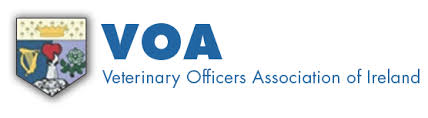 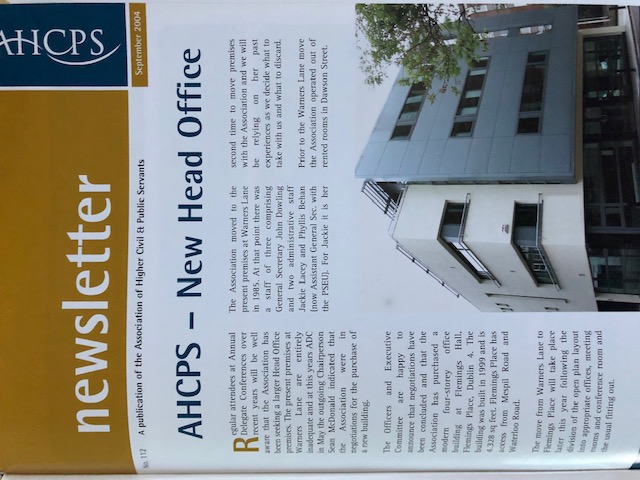 2005 – move to Flemings Place

Staff of 5…….

Membership at 3,250

Drop in membership to 2,800 during austerity – 2012-2014

Current membership at 3,650 and growing!

2023 – 80th Anniversary
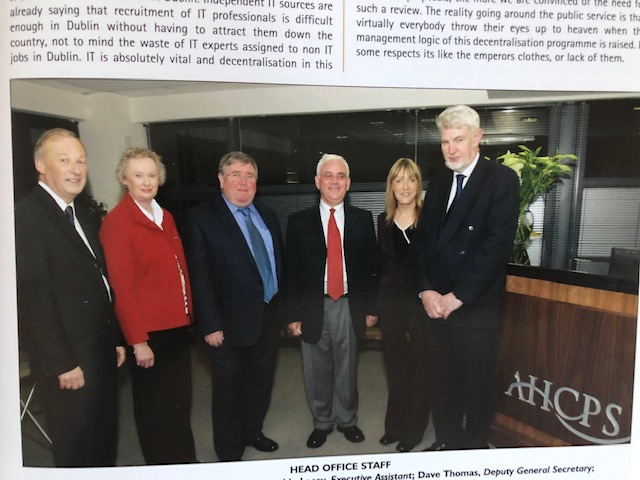 Structure & Governance
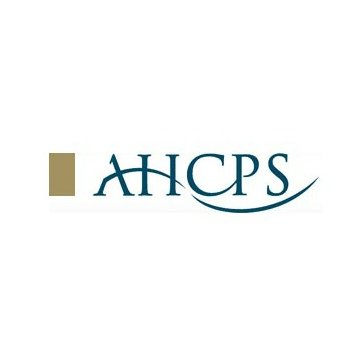 Trustees
National Executive Committee
Chair – Trevor NoonanVice-Chair – Orla McBreen
Treasurer – Bernard O’Shea
14 x Ordinary Members
Constitution and Rules
Full-Time Officials
Local Branches x 50 - Branch Officers and Committees
Annual Delegate Conference
General Secretary
Ciaran Rohan
Deputy General Secretary
Paul Malone
Assistant General Secretary
Billy Thompson
Industrial Relations Organiser
Larry Dunne
Members
Standing Orders Committee
Administration Staff
Service Providers
Executive Assistant
Jackie Lacey
Administrator
Jennifer Farrelly-Clarke
Consultative Council
ICTU and other Affiliations
Registrar of Friendly Societies
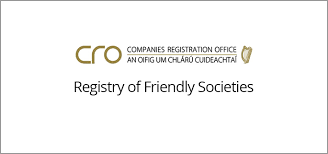 Trade Union Acts 1871-1990 – trade unions required to be registered
Must have at least 7 members (>1000 for licence)
Name not misleading to the public or too similar to another union
Must have rules in accordance with the legislation 
Any amendment to the Rules must be done by application to the Registrar.
Trade union must submit accounts yearly to RFS
Must submit proposed change of name / premises to RFS
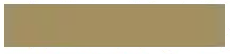 Branch Officer Training 30-31st March 2023
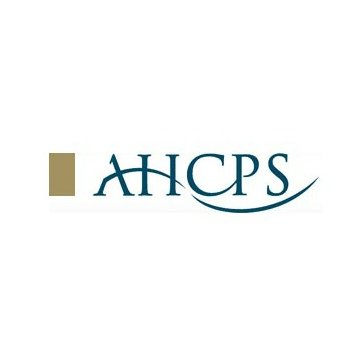 Rules and Constitution
Rule 9 – Delegate Conference

Supreme policy making body – approves annual report and accounts
Elects officers, 12 Executive Committee members and Standing Orders Committee
2 delegates for first 30 members of branch and 1 delegate for each 30 or part thereafter
Any member not a delegate can attend but cannot speak
Conference is run by the Standing Orders Committee and not the Executive Committee
Motions are passed by a simple majority except for Rule changes which require a 2/3rds majority
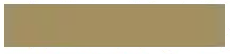 Branch Officer Training 30-31st March 2023
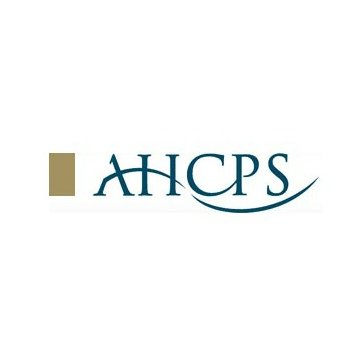 Rules and Constitution
Rule 11 – Executive Committee

Chair, Vice-chair, Treasurer – 12 ordinary members elected at ADC

2 members co-opted by Executive (gender, grade, small branches)
Functions of Executive:- Manage, direct and control affairs of the Association- Develop policies and strategies- Approve applications for membership- Appoint officials and staff- Appoint trustees
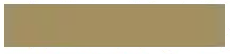 Branch Officer Training 30-31st March 2023
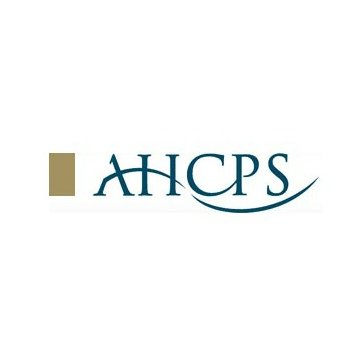 Rules and Constitution
Rule 12 – Standing Orders Committee

6 members (can’t be members of Executive)

Elected at ADC
Runs ADC
Rules on motions and ADC running order
Produces a report on the running of ADC
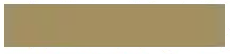 Branch Officer Training 30-31st March 2023
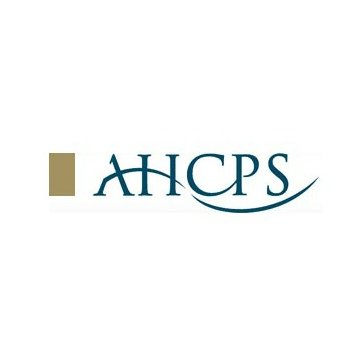 Rules and Constitution
Rule 10 – Consultative Council	

Consists of Chair/Sec of branches plus Exec. Committee

Meets twice yearly
Acts as a forum where members can make views known to Executive – and Executive can seek opinion of membership
Promotes understanding between branches and between branches and the Executive
Not a decision-making body
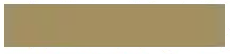 Branch Officer Training 30-31st March 2023
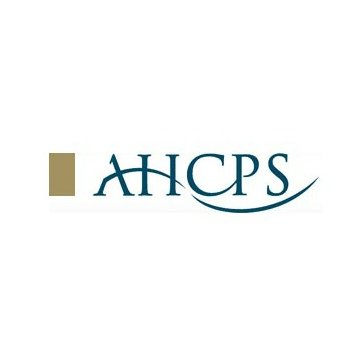 Rules and Constitution
Rule 15 – Trustees

3 trustees appointed by the Executive

Must be members – but not of the Executive
Appointed for 5 years
Appoint auditors
Any property is vested in trustees
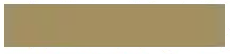 Branch Officer Training 30-31st March 2023
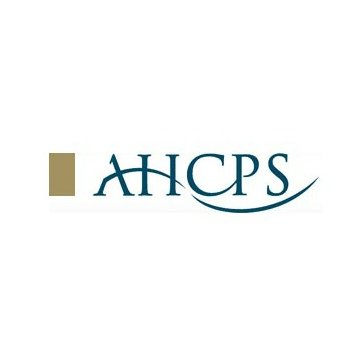 Rules and Constitution
Rule 22 – Branch Organisation

Each branch shall have a branch committee and a chair/secretary

keep members informed

transmit communication from head office to members

organise AGM and advise members

keep records

represent branch at Consultative Council
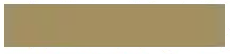 Branch Officer Training 30-31st March 2023
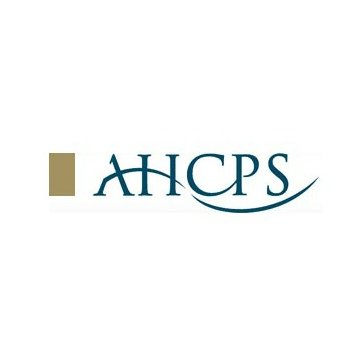 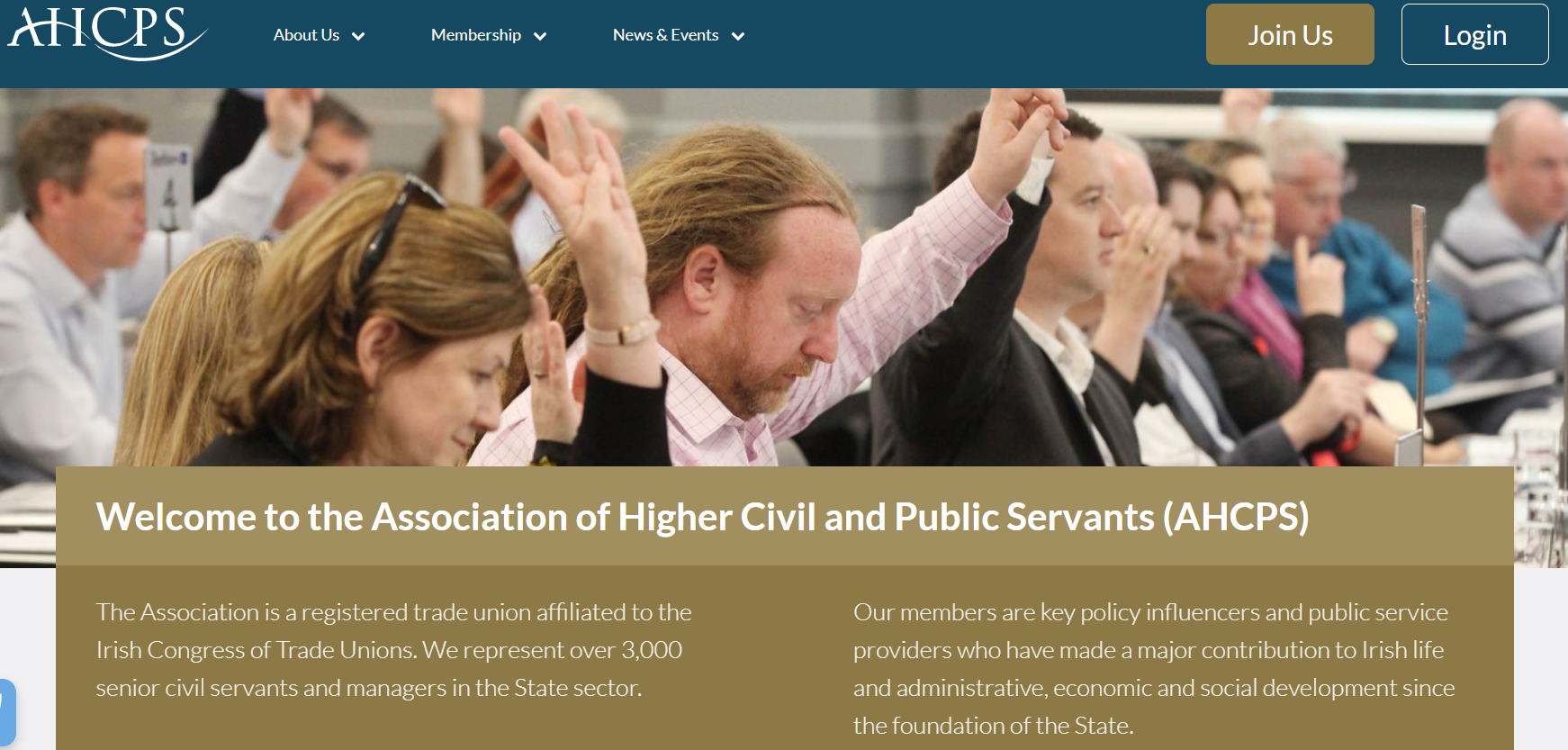 www.ahcps.ie
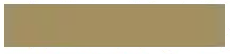 Branch Officer Training 30-31 March 2023
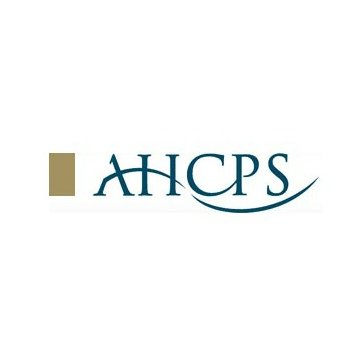 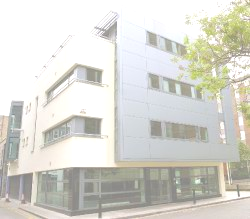 Thank you
Paul Malone, Deputy General Secretary
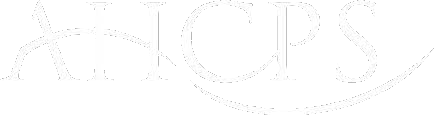 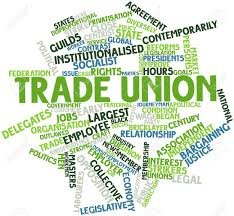 AHCPS Branch Officer Training
What is a Trade Union?

Definition: Trade unions are organizations formed by workers from related fields that work for the common interest of its members. 

They help workers on issues like fairness of pay, good working environment, hours of work and benefits. They represent a cluster of workers and provide a link between the management and workers.Description: The purpose of  a union is to look into the grievances of employees and present a collective voice to management. Hence, it acts as the medium of communication between the workers and management.
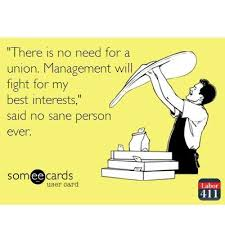 The 4 main Function of a Trade Union

 1. Economic Function : Protect the wages and conditions
      of their members.

2. Social Function:  To create a broad base of support or  
    empathy to translate  the vision of a just society into reality.

3. Legal Function: Represent members  at Tribunals , Courts etc
    and try to influence  legislation in favour of workers. 

4. Build its organisation, both numerically and financially,  in order to 
      achieve the above .
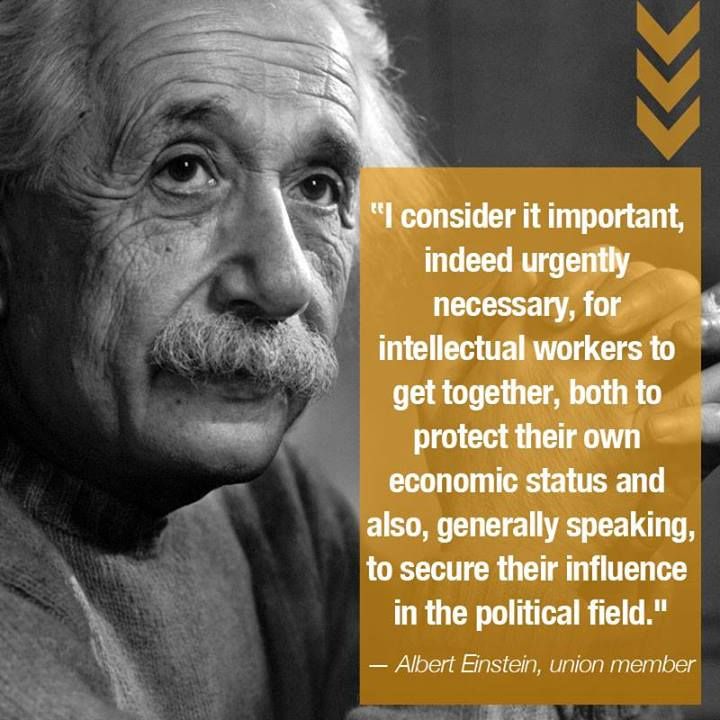 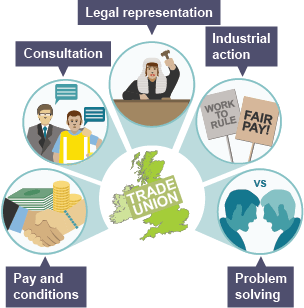 Six reasons why public servants should join a union
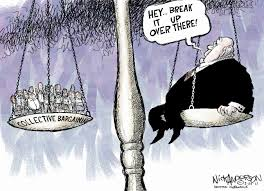 Collective bargaining on pay and conditions



Unions negotiate your pay, pensions and other terms and conditions like holiday entitlements.

In the public sector, pay has taken a battering but  by 2020, more than 90% of public servants will be out of FEMPI pay provisions.
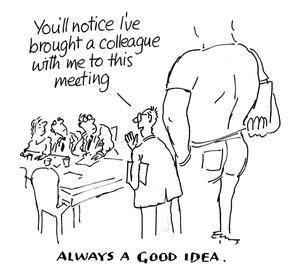 2. Personal representation

A problem at work : You  will need information  and advice.

Help can range from your elected rep or full-time officer providing a sympathetic ear or reassurance, to full-blown representation if a problem gets serious.

For example, in the civil service a complex new performance management scheme is being rolled out. 

Your union will help you navigate your way through this minefield, and help make sure you get a fair deal.
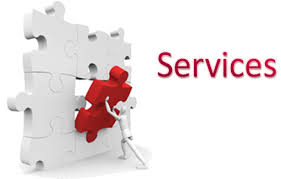 3. Services

Insurance and Financial benefits  for member including:
 
Income Continuance: Which in the event of you being retired on ill health grounds will bring your ill health retirement pension up to 75% of your salary until you reach 65 years of age.

Additional Voluntary Contribution: to increase  pensions in a tax efficient manner & increasing death in service benefit. 

Car,   Home   & Travel Insurance

 Mortgage Protection  & Advice.
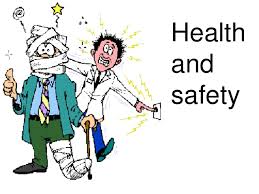 4. Health and Safety


Local safety representatives have statutory rights to help protect your health and safety at work. 

They deal with issues ranging from stress and mental health issues to hazards  in the workplace.
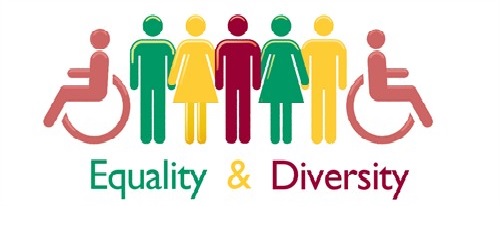 5. Equality
Unions lead the fight for equal opportunities in the workplace. We stand for equal pay  & treatment and against discrimination (including family-friendly policies such as flexible working, ensuring fair recruitment and promotions and  adjustments for disabled workers.
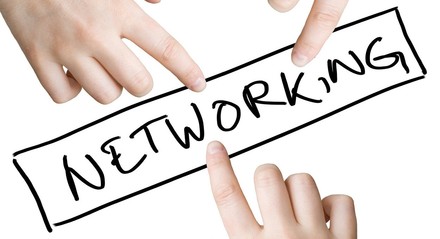 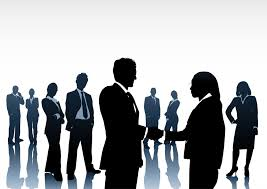 Building Social Capital


Contacts
 
	Friendship

		Supports
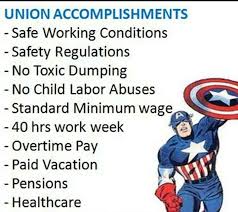 If unions aren’t needed anymore why are corporations spending billions to destroy them?
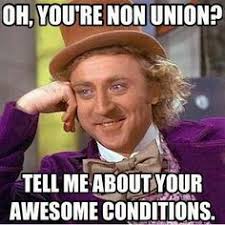 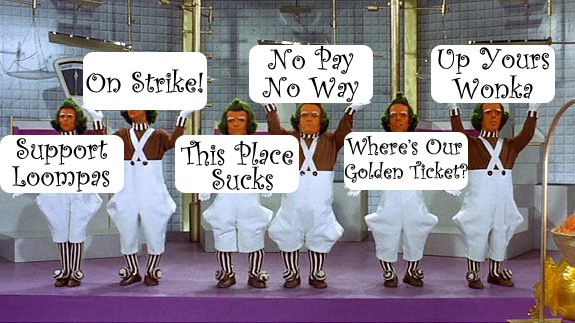 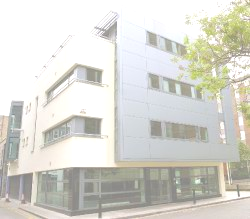 Recruiting New Members

Branch Officer Training Event 

Sheraton Hotel
30th & 31st March 2023
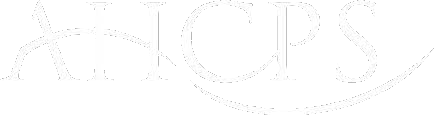 Membership 2008 - 2022
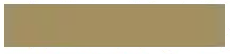 Branch Officer Training Event 30/31 March 2023
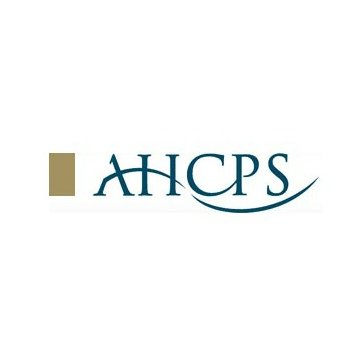 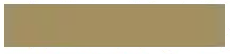 Numbers Joining & Retiring 2008 - 2022
Branch Officer Training Event 30/31 March 2023
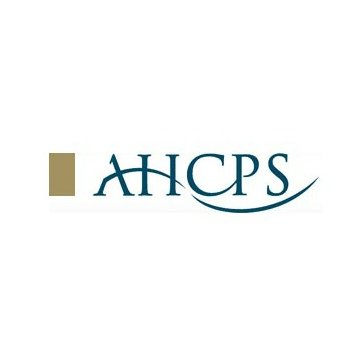 New Members by Year
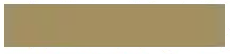 2012		103
2013		106
2014		129
2015		215
2016		225
2017		278	
2018		303
2019		410
2020		307
2021		263
2022		900
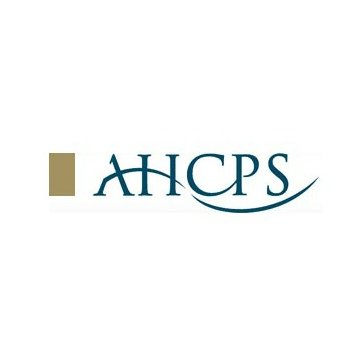 Branch Officer Training Event 30/31 March 2023
Current Membership
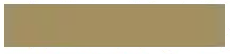 Members @ 31st December 2021:		3,335

Gender breakdown:		Male:         (50.6%)
				Female:     (49.4%)

New members 1st Jan 2022 to end October:	563

				
Retirements/Leavers (estimated):		198

Current Membership Circa:     		3,800

Membership End of 2023 Circa:		4,000

Current Milestone - Gender Breakdown                Female 50%+
Branch Officer Training Event 30/31 March 2023
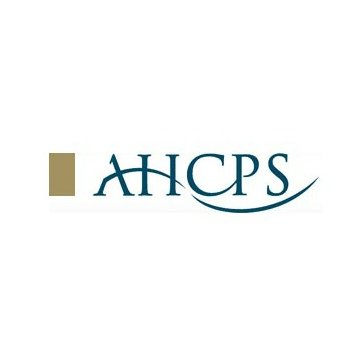 Average density 2022 =

70%
Average density 2019 =

68%
Member Engagement Activities – 2020-2023
Feb 26 2020 – Women in Leadership Seminar   -  c.150 members
June-July 2020 – Virtual Seminars - Leading and Managing Remotely – c.100 members
December 10th 2020 – The Future of Work post-Covid Seminar & Consultative Council – c.80 members
June to December 2021 – Member Health Screening – c. 600 members / Blue and Pink Power c. 450 members
3rd November 2021 – Single Pension Scheme Briefing for members / non-members – c. 100 members
17th February 2022 – Wellbeing Seminar – c. 40 members
6th July 2022 – Women in Leadership Seminar – c. 60 members
July-September 2022 – Member Health Screening – c. 300 members
19/20th September 2022 – New Member Networking Event – c. 70 members
29th March 2023 – Consultative Council on Method of Election to Executive Committee & Blended Working
2023 – Free Financial Health Check
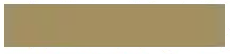 c. 2,000 members
In total
Branch Officer Training Event 30/31 March 2023
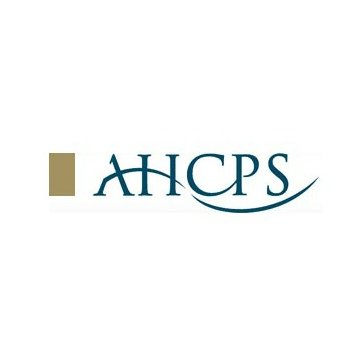 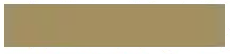 Future Member Engagement Activities
Enhanced Branch Officer Training
Equality and Diversity / Disability Awareness Seminar
Revisit Career Seminars – ‘Preparing for PO & TLAC’ 
Targeted Recruitment Drive for Branches with Lower Density
Member Network Event Every 2nd Year 
Lunch Time Information Events aimed at Non-Members
Further Well-Being Initiatives
Branch Officer Training Event 30/31 March 2023
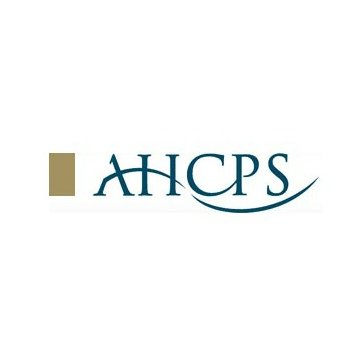 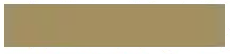 Challenges in Attracting / Retaining New AHCPS Members
New entrants from Private Sector
Attitude towards unions
Dispersed locations
Collective benefits shared by non-members - ‘Free rider syndrome’
Perception of negative impact on career
Difficulty of accessing grade member information  - (GDPR etc.)
Uncertainty about representation – Professional & Technical Grades
Branch Officer Training Event 30/31 March 2023
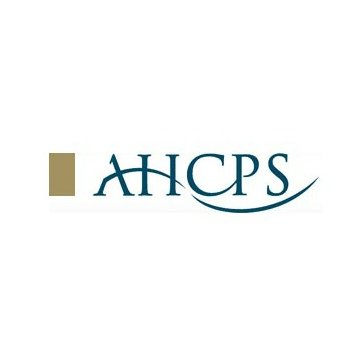 Recruitment at Branch Level
Identification of potential members – who, where, what? eligible?
Sell benefits of membership – Online Registration 
Distribution of promotional leaflet / personal touch
Importance of follow-up -Key
Appointment of Branch Recruitment Officer 
Open days for non-members
Attendance at induction seminars
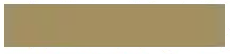 Branch Officer Training Event 30/31 March 2023
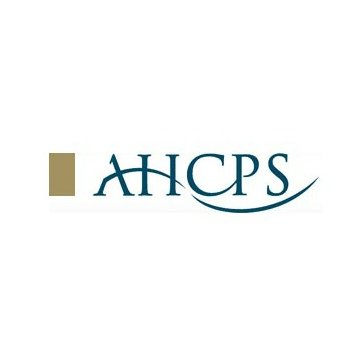 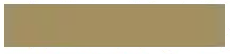 Guidance Note on Extensive Services to Members
Accessible at www.ahcps.ie
On Line Registration Facility
Free induction period of 3-months 
Direct Access to Officials 
Legal Consultation when required
Pay Negotiations
Personal & Branch Representation with HR & Management
Wide Experience of Dignity at Work & Disciplinary Cases
Branch Officer Training Event 30/31 March 2023
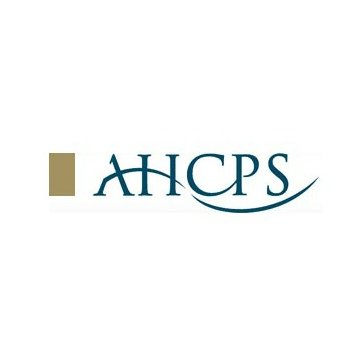 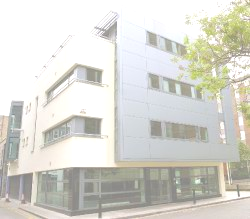 Thank you

Branch Officer Training Event 

Sheraton Hotel
30th & 31st March 2023
Billy Thompson, Assistant General Secretary
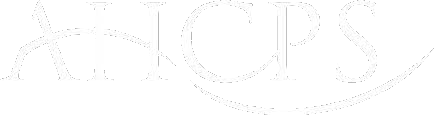 AHCPS
Branch Officer Training Seminar

Val Jeffrey	30/3/2023
My Own Involvement –AHCPS 2010 - 2020
Secretary & Chairman Revenue Branch AHCPS
Chairman Revenue Staff Panel
AHCPS Main-Partnership Rep Revenue
Co –Delivered Partnership Training with C.S.D. Revenue
AHCPS Executive
Vice-Chairman AHCPS 2017 – 2020
Seconded From Revenue to AHCPS 2018 - 2020
Involving yourself in the AHCPS
Branch Representative;

Getting Familiar with the Role

Liaising with Fulltime Officials

Important contact role for AHCPS members in your Dept.
The AHCPS in your Department
A Strong, Pro-active, Solution-Focused AHCPS
benefits the members 

but also the Department

Where do you come in as a Branch Representative?
The AHCPS in your Department
Local AHCPS Contact /Liaison Person

Local Representative AHCPS

Partnership Representative AHCPS

Department Branch Committee Representative AHCPS

AHCPS Executive Member
The Role of a Branch Representative
Be Visible
New Members
Communicate
Be Aware of Local Issues & National Issues
Circulate Information
Hold Local Meetings
Attend Branch Meetings
Organising Branch Meetings
Know what you can deal with yourself, and - when to refer to full-time officials –
Motions for Annual Branch meeting
Motions for Annual Delegate Conference (ADC)
Attend ADC
Relationship Building
Representing Individual Members – Full Time Officials
National Agreements

Industrial Relations

Disciplinary Issues

Grievance Procedures

Informal Resolution of issues

Personal Cases

Work Related Matters

Legal Advice
Case Scenario 1
A newly promoted A.P. from an internal competition and a P.O. recruited from the private sector take up new roles in your Division.

Do you have a role as the local AHCPS Branch Rep.?
Case Scenario 2
A Local Member contacts you with a view to raising two important issues via motions at the upcoming;

1. 		Your Department’s Annual Branch Delegate Meeting

2.		AHCPS Annual Delegate Conference

What do you advise in your capacity as Branch Rep.?
Case Scenario 3
A newly promoted A.P. from another Department contacts you and advises that they were able to work 4 days from home with only one day in the office in their previous Department.

The person has contacted you to request AHCPS support in pursuing a similar arrangement.

Their current A.P. role demands that they are required to spend 4 days in the office and can work from home for 1 day.

What do you do as the Branch Rep?
Case Scenario 4
A newly appointed A.P. has contacted you in a distressed state and outlined a scenario whereby at their 9 monthly assessment, the principal officer has informed them that their work has continuously not met the required standard and their P.O. is recommending to H.R. that their contract be terminated.
The A.P. further alleged that the P.O. had been putting excessive pressure on them, allocating them unfair workloads and contacting them late in the evening by email and phone requesting reports by 9.00am the following morning. The A.P. is contending that this action by the P.O. is tantamount to bullying by the P.O.
The A.P. is requesting AHCPS representation. 

_____________________________________________

Coincidentally, the A.P’s Principal Officer contacts you later that day requesting a meeting and stating that they may require AHCPS support on a sensitive staffing issue? 

What do you do as Branch Rep?
Case Scenario 5
A Principal Officer has contacted you directly as Branch Rep with a view to rectifying the situation whereby Ms Bloggs PO has lost out on the opportunity to be awarded a PO Higher Scale in the Department, due to being on maternity leave in 2019
The issue arises as a result of the Department not informing Ms Bloggs of the 2019 PO Higher Scale competition while she was out on maternity leave.
Ms Bloggs has made you aware employees are protected by both national legislation and EU directives from pregnancy related discrimination.

What Course of action do you recommend?
Case Scenario 6
A Principal Officer was promoted as a result of a recent internal competition. The competition was Dublin specific. The officer is commuting daily from Sligo to Dublin where they worked previously as an A.P.
The Principal has been in contact with H.R. who have informed them that they are required to spend a minimum of two years in the Dublin role before applying for a mobility move to Sligo.

The individual has now contacted you looking for AHCPS support on the matter, and requesting that the AHCPS urgently pursue the matter of her mobility application is agreed by the Department, citing compassionate grounds, caring for elderly parents and looking after 3 young children.

What action as Branch Rep do you take?
Case Scenario 1 –  New Members
Always good to welcome and introduce yourself as AHCPS Branch Rep

Point them in direction of website and that your happy to listen to any queries should they be interested in membership WWW. AHCPS.IE

Income Continuance – (Position if a member of Forsa scheme)
Personal Representation if ever needed
AHCPS Seminars
ADC
Favourable rates for Car/House/Holiday Insurance
WWW. AHCPS.IE
Case Scenario 2 –  Motions - Conference
Principally 2 Types of Motions – 
A Motion for your own Branch to follow up on, wording for these motions commence:
	ABDM calls on the Branch to ………………..
Your own Branch generally follows up on these motions with support of full time officials
These motions are discussed at your own Branch’s annual meeting

2.      A Motion for the AHCPS to go to the A.D.C., wording for these motions commence:
                Conference calls on the Executive …………………
The Executive of the AHCPS follows up on these motions if passed at ADC
These Motions are discussed at ADC which is open to members from every Department to attend
It is key that the motions address issue of concern to members of the AHCPS
Case Scenario 3 – Working From Home
Seek Advice From Fulltime Official
What are Departmental Policies on Remote Working
Is an informal approach to H.R. an option
Are there constraints on this specific role associated with remote working
Can H.R. provide agreeable alternatives.
Is a formal approach to the Department necessary.
After gathering all the information, provide the member with an update
Pursuing an informal approach (Assisted by fulltime Official) to achieving a good result for the member can on occasion be the best option
An intervention by the AHCPS does not always bring the required result but it does facilitate exploring the best options available, and provide invaluable support and advice
Case Scenario 4 - Simultaneous AP/PO Representation
Immediately Contact Fulltime Official
Advise the A.P. that you will immediately arrange representation. (A Fulltime Official)
It may transpire that the P.O. will also require representation (Different fulltime Official)
Breakdown what the Key Issues are;
Terminating of probationers contract – A.P. requires representation
Question of pursuance of possible issue under the “Dignity at Work Policy” for Civil Servants A.P. requires representation
P.O. accused of breaches under “Dignity at Work Policy” in which the A.P. is claiming Bullying in the Workplace. P.O. requires representation
Case Scenario 5 – Higher Scale – Maternity Leave
Get a full outline of events that took place from P.O.
Contact Fulltime Official
AHCPS corresponds Officially with H.R. in Department 
Keep member briefed at all stages.
AHCPS demand an agreed resolution with official side

Once the issue is resolved – convey outcome to member
Case Scenario 6 – Specific Location Promotion – Mobility Request
Examine the Facts:
A Location-Specific Competition
Competition Circular – Sets out conditions of taking up offer
H.R. position on mobility
Member was aware of policies and location when accepting the promotion
Option to revert to A.P. role
Consultation with AHCPS officials
Explore any informal arrangement agreeable to Official side
Outline outcome to member
Developing as a Branch Representative
Collaboration
Consultation
Communication
Confidentiality
Developing as a Branch Representative
Building Relationships
Building Trust
Building Respect
Developing as a Branch Representative
Reflecting your own viewpoint 
Respecting other viewpoints
Remain realistic on what’s achievable
Recognise constraints on all sides
Developing as a Branch Representative
Understanding
Empathy
Determination
Solution Focused
Developing as a Branch Representative
Fulltime Officials
Branch Committee
Human Resources
Employee Assistance Service
Developing as a Branch Representative
It’s Great,
But
Why become-
   -Branch Rep?
Thank You
VaL Jeffrey
Conciliation & Arbitration Scheme
By 
Ciaran Rohan
General Secretary
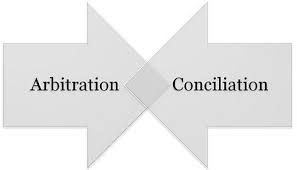 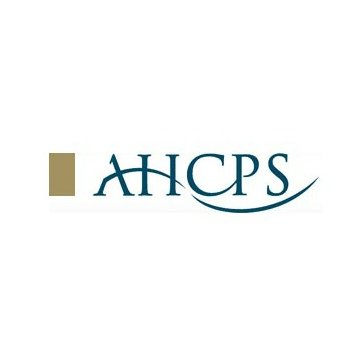 Conciliation &Arbitration Scheme
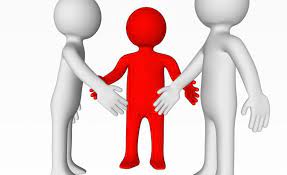 Governs the conduct of Industrial Relations in the Civil Service
Comprised General Council and Departmental Council
Staff Panel comprised of staff side unions.
Four unions on the staff side (2 general and 2 departmental)
AHCPS, FORSA, Prison Officers Association (POA) and Veterinary Officers Association (VOA)
Covers all grades below Assistant Secretary level
PO can only partake on issues relevant to their own grade.
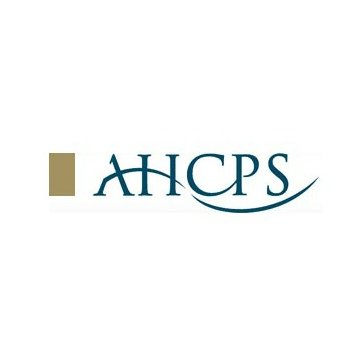 Conciliation &Arbitration Scheme
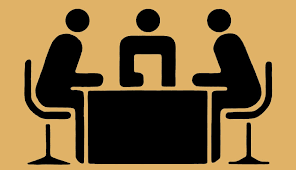 Staff Panel elect Chair, Vice Chair and Secretary at AGM
Staff Panel meet 2nd Wednesday each month.
Claims for lodging at General Council are agreed at Staff Panel meeting
While a claim may be lodged by a particular union, once agreed at staff panel they become a staff panel claim at General Council
 Subjects for discussion include Recruitment, Pay, allowances, T&S, attendance, promotion, discipline, superannuation, leave, blended working
General Council meet last Wednesday of each month.
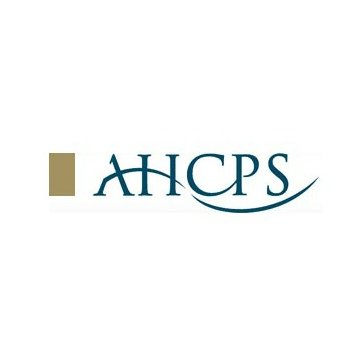 Conciliation &Arbitration Scheme
Claim lodged by staff side responded within 2 meetings by official side.
Will draw up a report recording agreement or disagreement.
General Council may also establish sub committees to deal with issues.
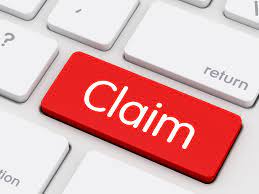 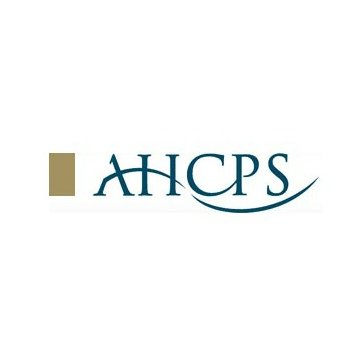 Conciliation &Arbitration Scheme
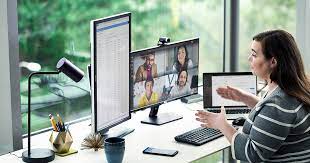 Departmental Council:
Each Civil Service Department/Office has a Departmental Council
Comprised of Official side (Management) and staff side (Unions)
Chaired by Assistant Secretary or equivalent grade who acts independently.
Generally meets 4-6 times annually
Deals with issues exclusive to department.
Subjects for discussion include – departmental recruitment, promotion, grading, accommodation, blended working.
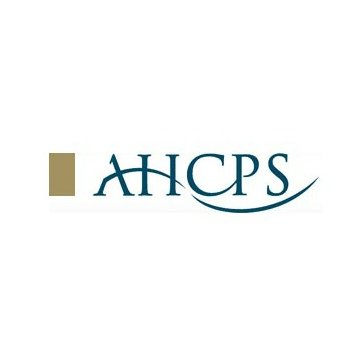 Conciliation &Arbitration Scheme
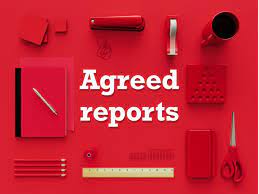 Lodge claims
Agreed/disagreed reports
Sub committees
Both General Council reports and departmental reports can be referred to third party (Arbitration)
Three elements
Facilitation (mediation) CS mediator Joe Mc Dermott
Arbitration (Loughlin Quinn Chair, Angela Kirk, David Denny) 
Adjudication (Tom Clarke)
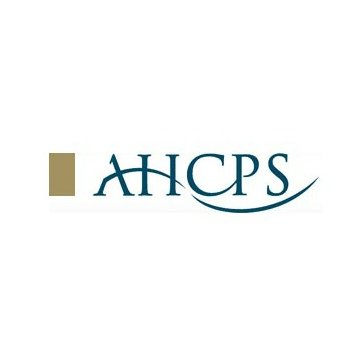 Conciliation &Arbitration Scheme
Facilitation may be used to aid the negotiation process. To try and bring both sides to an agreement.
Two forms of Arbitration
1) Arbitration Board appointed by Government
Consists of a chair
Member nominated by staff side
Member nominated by Government
2) Adjudication
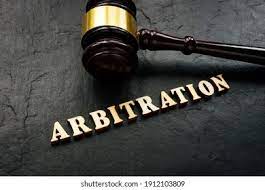 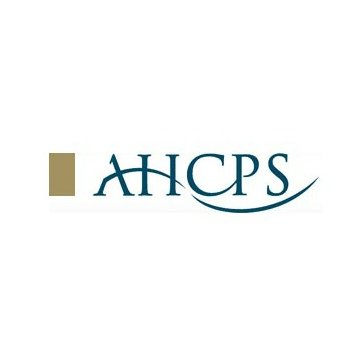 Conciliation &Arbitration Scheme
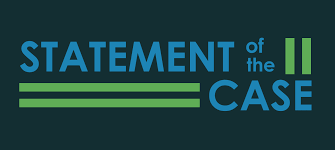 For a claim to be eligible for arbitration it must
Be arbitrable
Discussed at General or departmental council
Been subject to an agreed report recording disagreement or
Been rejected by the minister.
Staff side make a statement of case and sent to secretary of the board. This is shared with the Official side.
Official side make a statement of case which is shared with the staff side.
Arbitration Board/Adjudicator also have statement of case in advance.
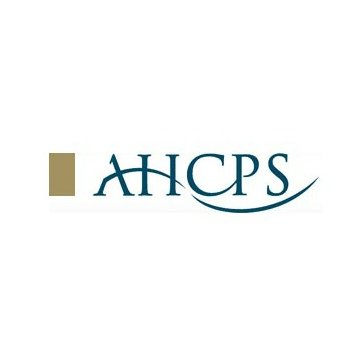 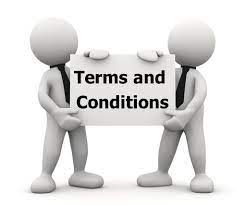 Issues for Arbitration
pay and allowances
overtime
total weekly hours of work
 annual and sick leave
Subsistence, travelling, lodging, disturbance allowances and removal expenses
compensation for loss of earnings
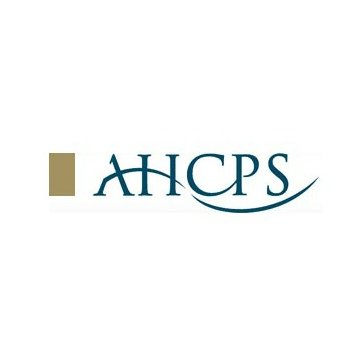 79
Industrial Action
“A union or staff association, recognised for the purposes of the Scheme, shall not threaten, sponsor, support or resort to strike, industrial action, or public agitation as a means of furthering claims which are appropriate to be dealt with through the Scheme where provisions of the Scheme have not been exhausted.”
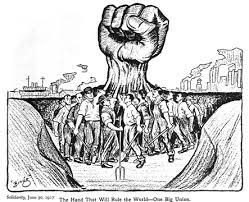 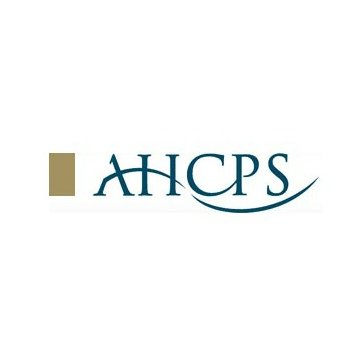 80
State Bodies – Workplace Relations Commission (WRC)
IR Forum –Similar to Departmental Council
Issues not resolved referred to third party i.e. WRC
First stage conciliation conference – Facilitated by an Industrial Relations Officer (IRO) of WRC	
Usually management and staff side start off in different rooms
Come together and thrash out differences in front of IRO
Generally break into separate rooms and IRO moves between rooms
Aim is to resolve issues or narrow down issues for referral to Labour Court
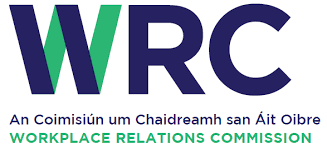 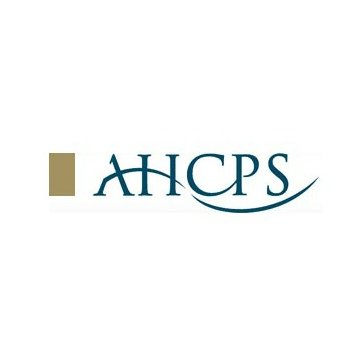 Labour Court
Formal Body. 3 Persons. Chair, Employers rep (IBEC) and Union rep (ICTU). All full time and appointed by Government. 4 Divisions in Court
Both sides submit their case a week in advance and swap with each other at the start of hearing.
Case is read into the record and then both sides are questioned by court. 
Court issues a written recommendation within a few weeks.
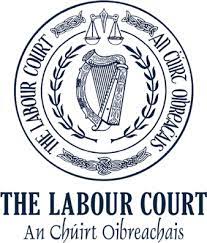 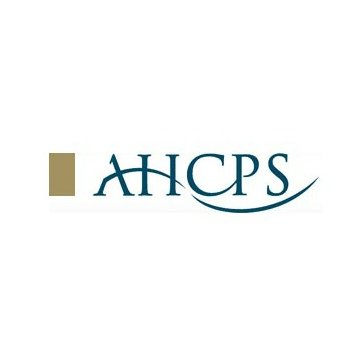 Conflict in the Workplace - Personal
Conflict between Management and staff – dealt with through IR forums
Conflict between individuals 
Grievance Procedure
Dignity at Work Policy
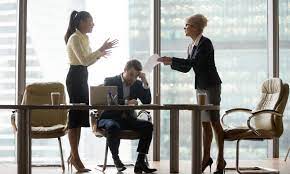 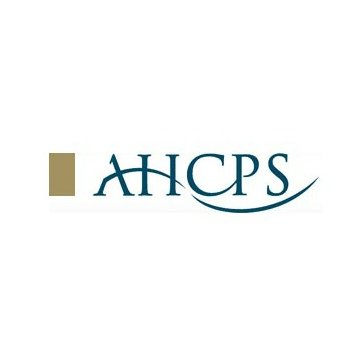 Grievance
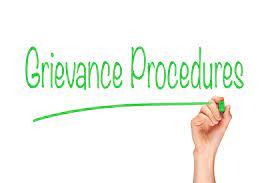 Grievance Procedure – Covered by Circular 11/2001
Deals with complaints not appropriate to C&A scheme
Seeks to deal in a fair, prompt and impartial manner, complaints of individual staff.
Complaints by officers about acts or omissions of management
2 Stages.
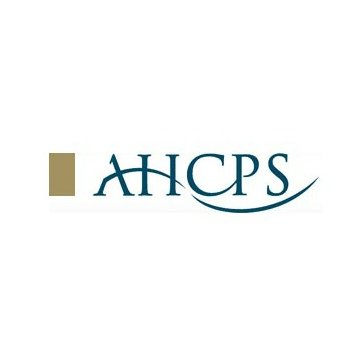 Grievance
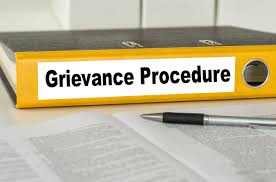 Stage 1 – 4 parts
Complainant and officer. Whose act or omission is complained of shall discuss the matter with a view to resolve it informally

If not possible to resolve, complainant outlines complaint in writing to the officer concerned, with a copy to the officers superior, indicating they are invoking the grievance procedure and the corrective action sought. Officer complained against shall reply within 2 weeks.
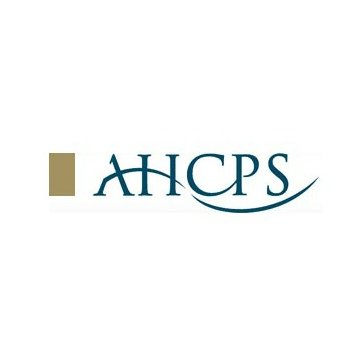 Grievance
If complainant not satisfied with response may refer the matter to Personnel. Within 2 weeks Personnel arrange meeting between 2 parties. Complainant can be accompanied by union rep.

If not possible to resolve matter by agreement, Personnel shall make  a decision on the complaint and convey the decision, plus the reason to the parties in Writing.
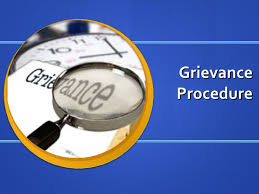 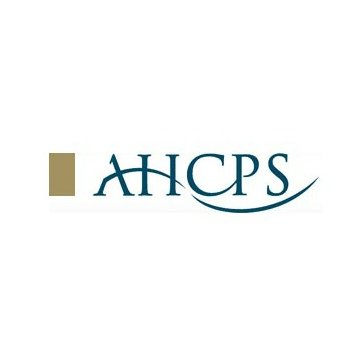 Grievance
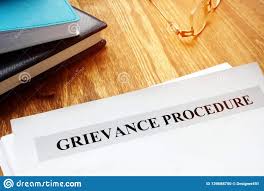 Stage 2
Complainant who is dissatisfied with decision may make a written request to Personnel that the dispute be referred to Mediation Officer. Complaint will be dealt with on the following basis
Complaints concerning the following shall not be referred to the Mediation Officer
Disciplinary action taken under the disciplinary code
Selection for promotion
Selection for assignment to a post carrying an allowance/post abroad/higher scales under restructuring agreement
Exclusion from competitions or from consideration for promotion on health/Sick leave
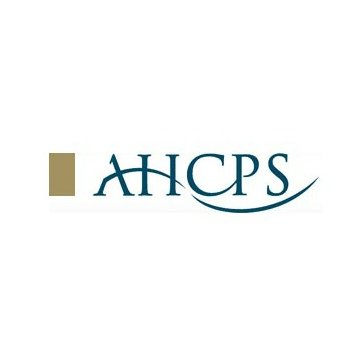 Grievance
Mediation officer shall investigate the matter and mediate between the parties with a view to resolve issue.
Where not possible mediator will make a recommendation
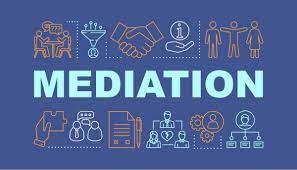 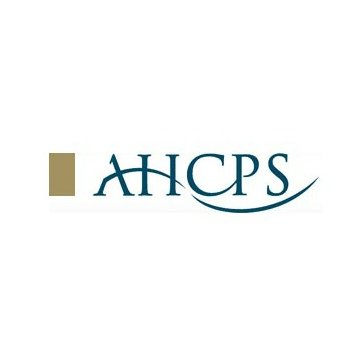